БЮДЖЕТНАЯ И НАЛОГОВАЯ ПОЛИТИКА ГОРОДА ГЕОРГИЕВСКА НА 2017 ГОД И ПЛАНОВЫЙ ПЕРИОД 2018 И 2019 ГОДОВ
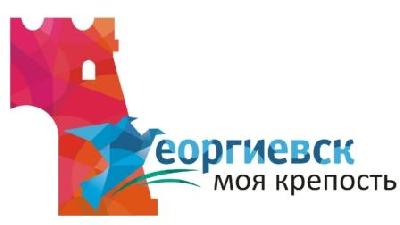 положений Послания Президента Российской Федерации Федеральному      Собранию Российской Федерации от 03 декабря 2015 года
указов Президента Российской Федерации от 7 мая 2012 года
Программы повышения эффективности бюджетных расходов в городе Георгиевске на период до 2020 года
муниципальных программ города Георгиевска
Основные направления бюджетной политики города Георгиевска на 2017 год и плановый период 2018 и 2019 годов разработаны с учетом
основных направлений налоговой политики города Георгиевска на 2017 год и плановый период 2018 и 2019 годов
основных направлений долговой политики города Георгиевска на 2017 и плановый период 2018 и 2019 годов
На мероприятия по оптимизации расходов в целях обеспечения деятельности межведомственной централизованной бухгалтерии города Георгиевска в бюджете города зарезервированы средства в объеме 7 497,00 тыс. рублей. Реализация данного мероприятия в 2017 году позволит решить следующие задачи:
оптимизация бюджетных расходов
решение проблемы кадрового дефицита
поддержка процессов реформирования бухгалтерского (бюджетного) учета, обеспечивающая формирование отчетности, повышение качества ведения учета и составления отчетности на основе единой методологии, позволяющей стандартизировать учетные процедуры от момента создания первичного документа до формирования отчетности
снижение уровня коррупции в учреждениях и повышения эффективности управления
Цель основных направлений бюджетной политики
описание основных подходов к формированию проекта
                                  бюджета города на 2016 год и плановый период 2017-2018 годов,                    а также обеспечение долгосрочной сбалансированности и
  устойчивости бюджета города Георгиевска
НАПРАВЛЕНИЯ БЮДЖЕТНОЙ ПОЛИТИКИ
1. Разработка бюджетного прогноза города Георгиевска на период до 2022 года для определения финансового обеспечения муниципальных программ на долгосрочный период, а также оценки бюджетных рисков и своевременной проработки мер по их минимизации в 2016 году.
2. Создание работоспособной системы ведомственного контроля, направленной на соблюдение подведомственными заказчиками требований законодательства Российской Федерации и иных нормативных правовых актов о контрактной системе в сфере закупок товаров, работ, услуг для обеспечения муниципальных нужд.
3. Пересмотр системы показателей мониторинга качества финансового менеджмента с целью обеспечения возможности оценки качества реализации ГРБС новых требований к организации их деятельности.
4. Продолжение работы по формированию стимулов для более рационального и экономного использования бюджетных средств.
5. Продолжение работы по оптимизации сети муниципальных учреждений города     Георгиевска.
6. Завершение перехода на централизованное ведение бухгалтерского учета и формирование отчетности ГРБС и подведомственных им муниципальных учреждениях города.
7. Повышение оплаты труда отдельных категорий работников бюджетного сектора экономики в соответствии с “майскими указами” Президента Российской Федерации.
8. Обеспечение выплаты работникам муниципальных учреждений города заработной платы не ниже минимального размера оплаты труда, установленного Федеральным законом от 2 июня 2016 года N 164-ФЗ «О внесении изменения в статью 1 Федерального закона «О минимальном размере оплаты труда».
9. Сохранение позитивной динамики предоставления из городского бюджета средств на выполнение ремонтных работ объектов социального назначения.
10. Формирование эффективной системы управления бюджетными инвестициями в рамках реализации адресной инвестиционной программы города Георгиевска.
11. Формирование объема бюджетных ассигнований дорожного фонда города Георгиевска с учетом положений ст. 179.4 БК РФ исходя из прогнозируемого объема доходов городского бюджета.
Общие подходы к формированию бюджета города
 на 2017  год и плановый период 2018 и 2019 годов
* уточнение «базовых» объемов бюджетных ассигнований произведено с учетом:          -индексации расходов на оплату муниципальными учреждениями города коммунальных услуг: в 2017 году – на 2,35%, в 2018 году – на 2,19%, в 2019 году – на 1,91%;           -индексации расходов на оплату питания в муниципальных дошкольных учреждениях города: в 2017 году – на 4,0%, в 2018 году – на 4,0%, в 2019 году – на 4,0%;           -повышения оплаты труда отдельных категорий работников муниципальных учреждений образования и  культуры в соответствии с указами Президента Российской Федерации от 7 мая 2012 года, исходя из изменения подходов к расчету бюджетных ассигнований на указанные цели (прогнозный средний уровень заработной платы по Ставропольскому краю на 2017 год – 21 167,20  рублей);            -уточнения объема принятых обязательств с учетом прекращающихся расходных обязательств ограниченного срока действия и изменения контингента получателей.
Основные задачи бюджетной политики 
на 2017 год 
и плановый период 2018 и 2019 годов
*интеграция процессов стратегического прогнозирования и бюджетного планирования;     *переход на централизованное ведение бухгалтерского учета и формирования отчетности ГРБС и подведомственных им учреждениях;     *обеспечение предварительного и последующего финансового контроля при реализации процедур проведения закупок товаров, работ, услуг для обеспечения муниципальных нужд города Георгиевска.
Основные цели и задачи налоговой политики 
на 2017 год 
и плановый период 2018 и 2019 годов
Цели   налоговой   политики   города   Георгиевска 
на 2017 год и плановый период 2018 и 2019 годов:
сохранение устойчивости бюджета города посредством получения необходимого объема бюджетных доходов;
поддержка экономической активности хозяйствующих субъектов города.
  Задачи   налоговой   политики   города   Георгиевска 
на 2017 год и плановый период 2018 и 2019 годов:
реализация новых принципов налогообложения по имущественным налогам исходя из кадастровой стоимости объектов налогообложения;
повышение эффективности мер налогового стимулирования, направленных на экономический рост города;
повышение качества администрирования доходов;
повышение эффективности управления муниципальными активами.